The National Spatial Reference System (NSRS) and VDatum
Juliana Blackwell
NOAA National Geodetic Survey Director

Hydrographic Services Review Panel
Portsmouth, NH
September 2017
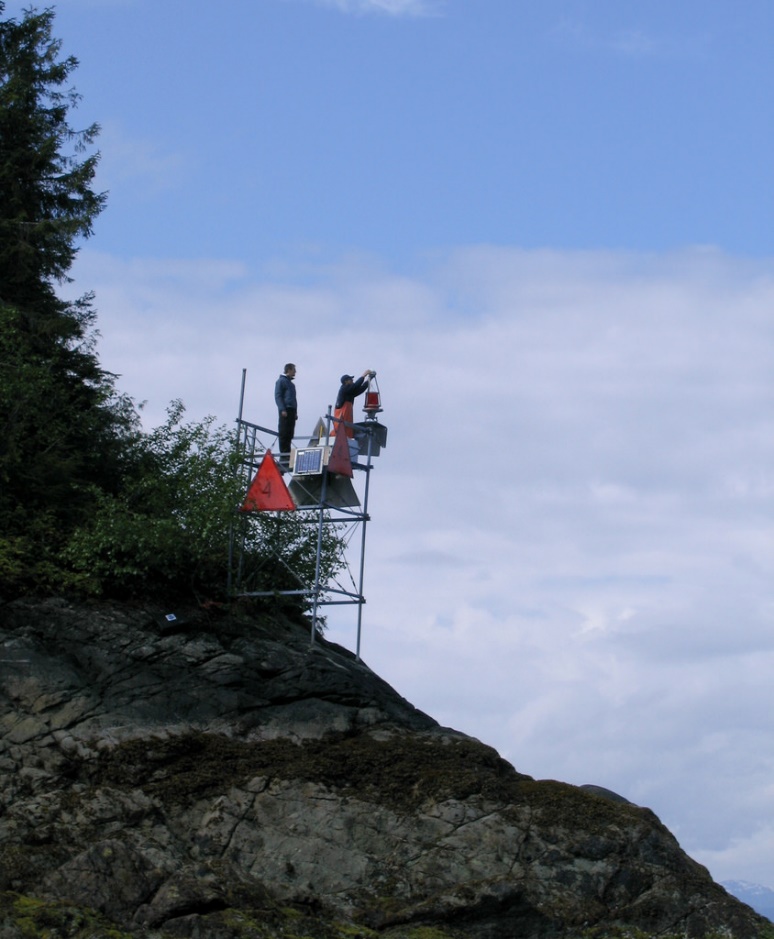 outline
The National Spatial Reference System (NSRS)

NSRS Modernization

VDatum
NOAA-S Rainier crew uses GPS to measure the position of an aid to navigation near Ketchikan, AK
                         (Damian Manda, 2009)
2
The National Spatial Reference System (NSRS)
A consistent geospatial framework to meet the economic, social, and environmental positioning needs of our Nation. 

   Foundational elements include:
Latitude • Longitude • Elevation • Gravity • Shoreline Position
      + changes over time
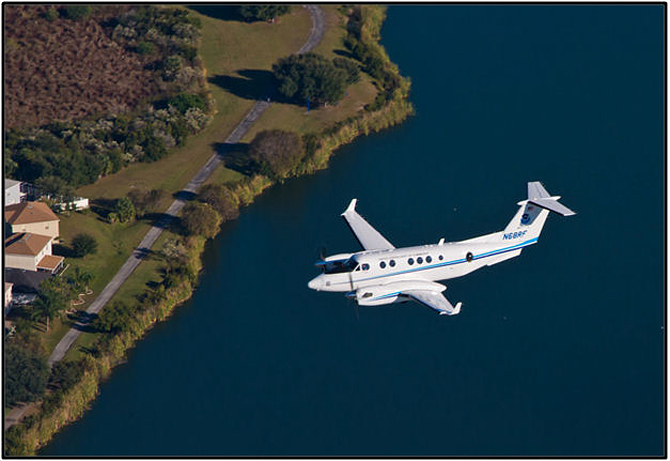 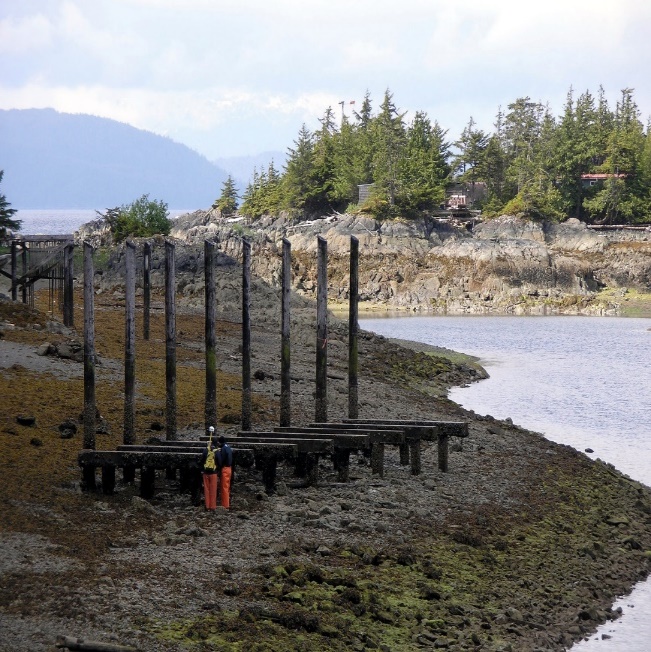 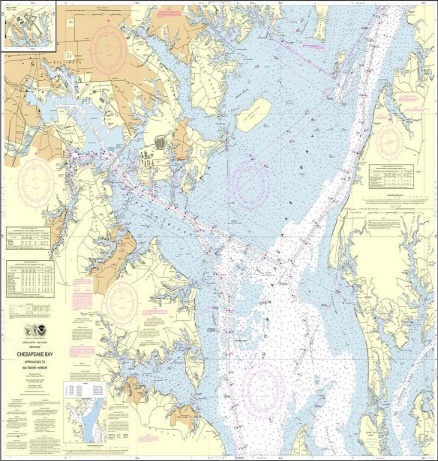 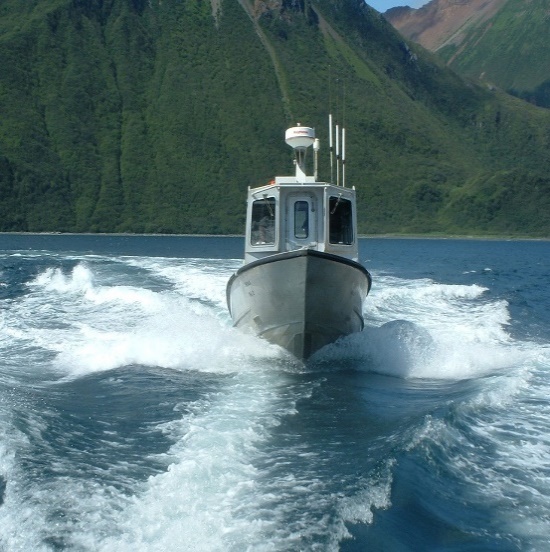 +
+
=
Reliable charts and maps require data from disparate sources and dates to be aligned
3
The NSRS of Today (simplified)
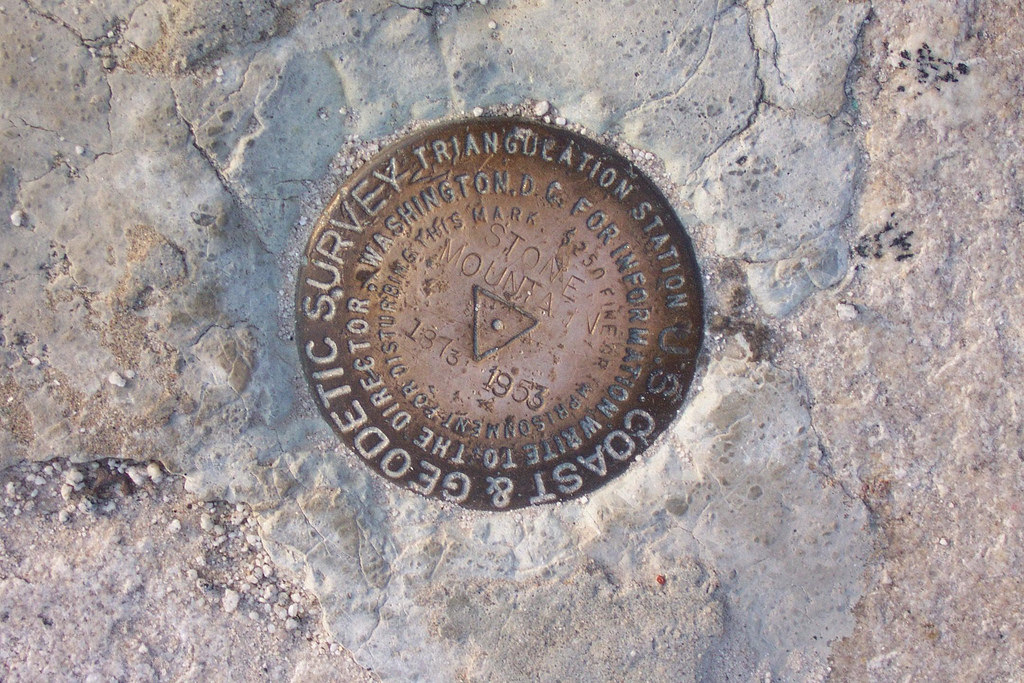 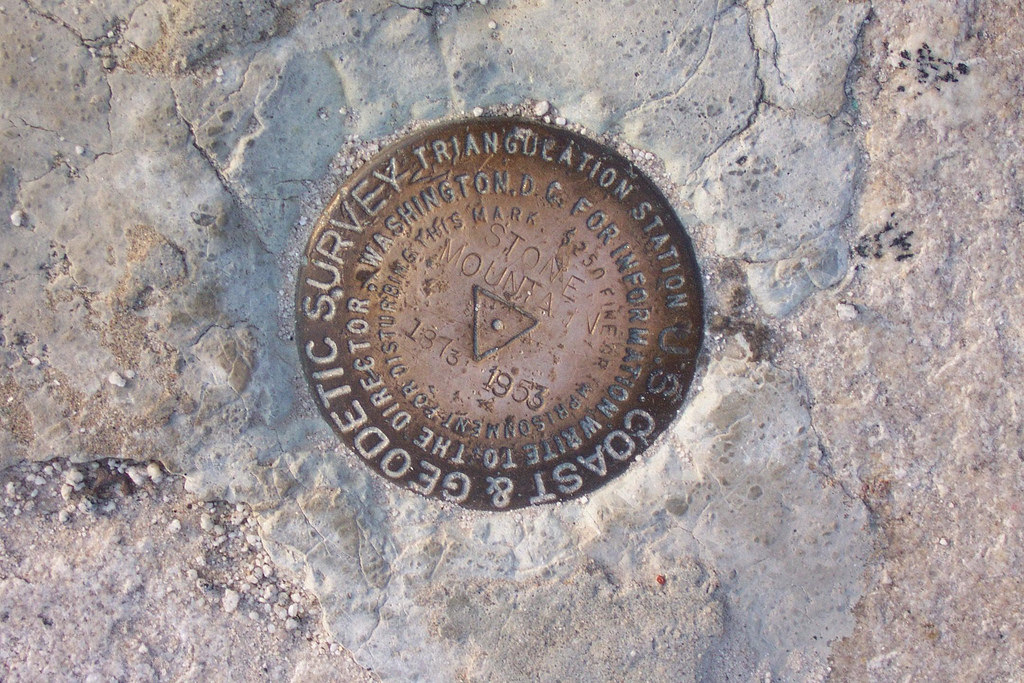 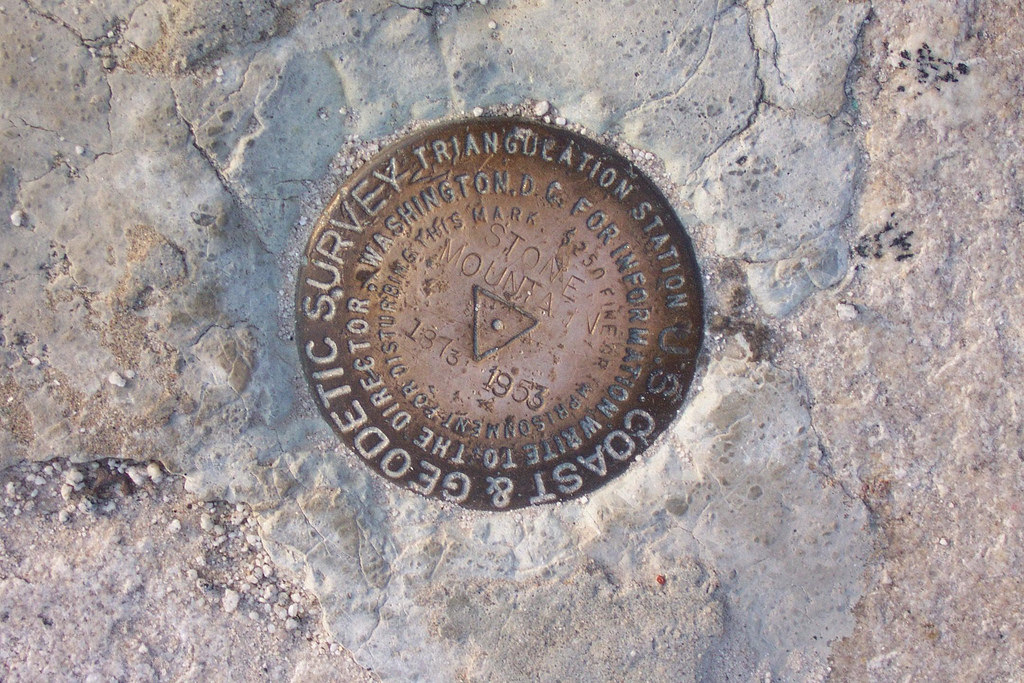 Primary elements:
Horizontal North American Datum of 1983 - NAD 83(2011) coordinates
Vertical North American Vertical Datum of 1988  - NAVD88 orthometric heights

These elements are geodetic datums that define the shape and size of the earth to enable precise positioning  

System based on connections to published passive control
4
NGS Provides Tools to Access the NSRS
Continuously Operating Reference Stations (CORS)
Integrated Database (IDB) of Published Control
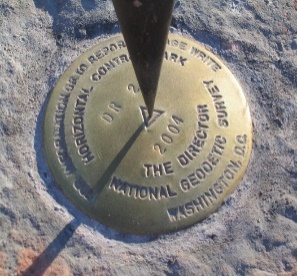 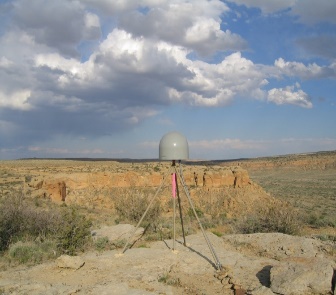 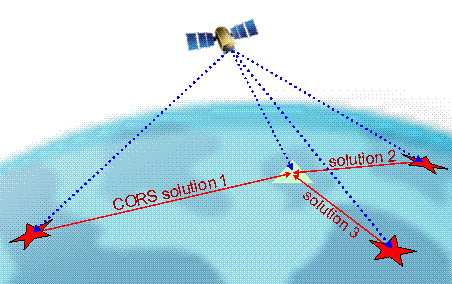 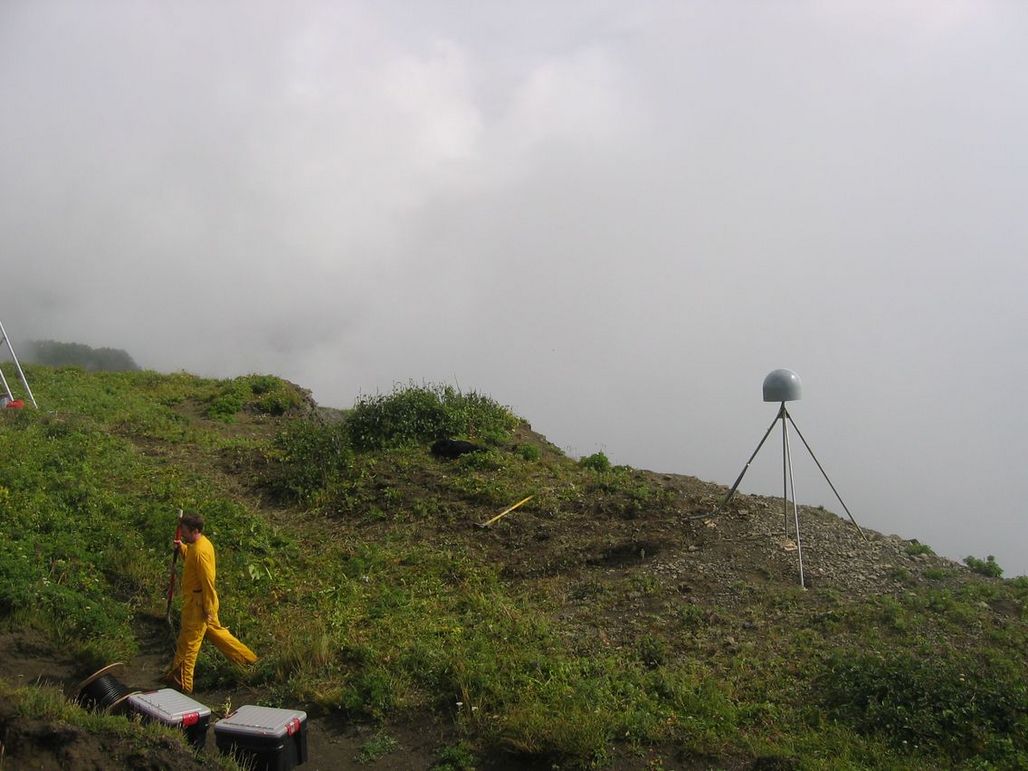 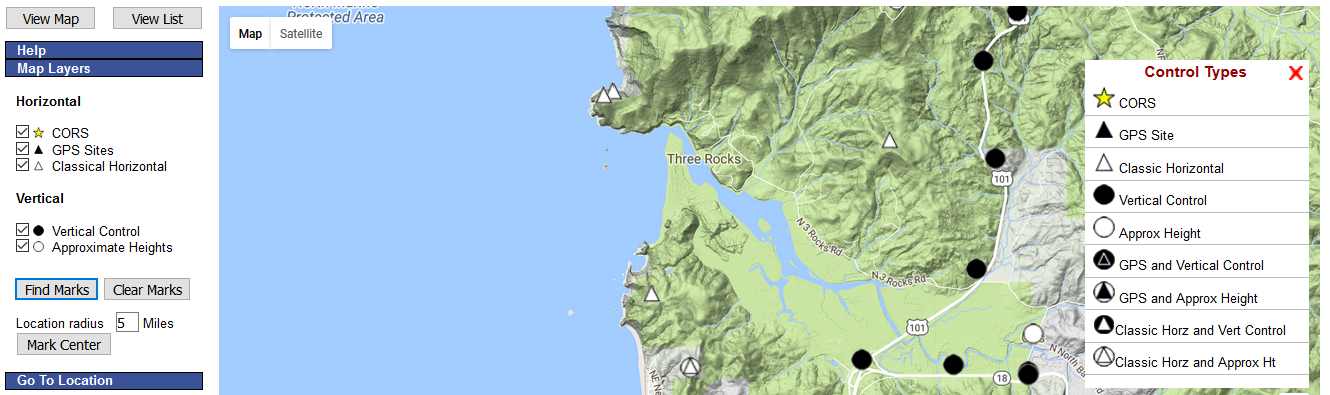 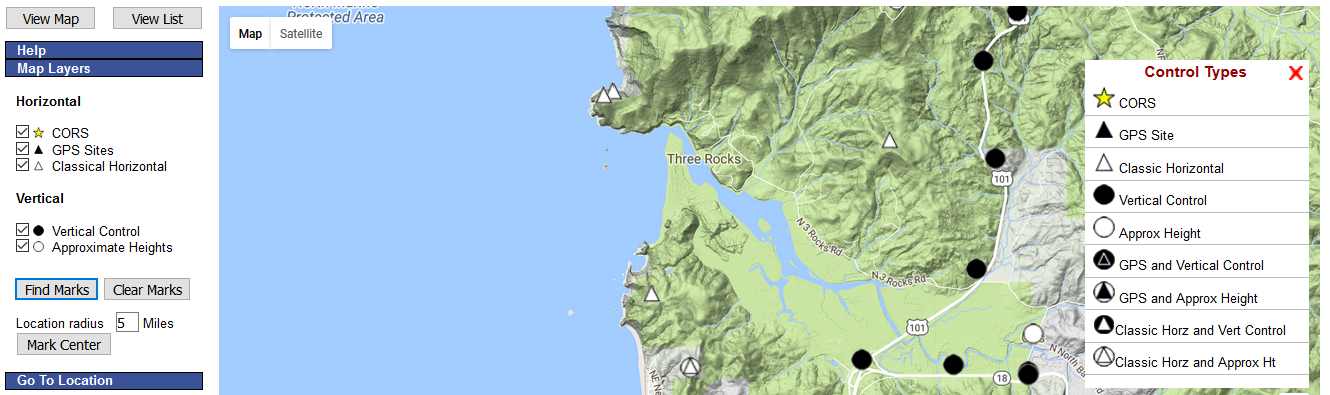 Coordinate Conversion and Transformation Tools
Online Positioning User Service (OPUS) Tool Suite
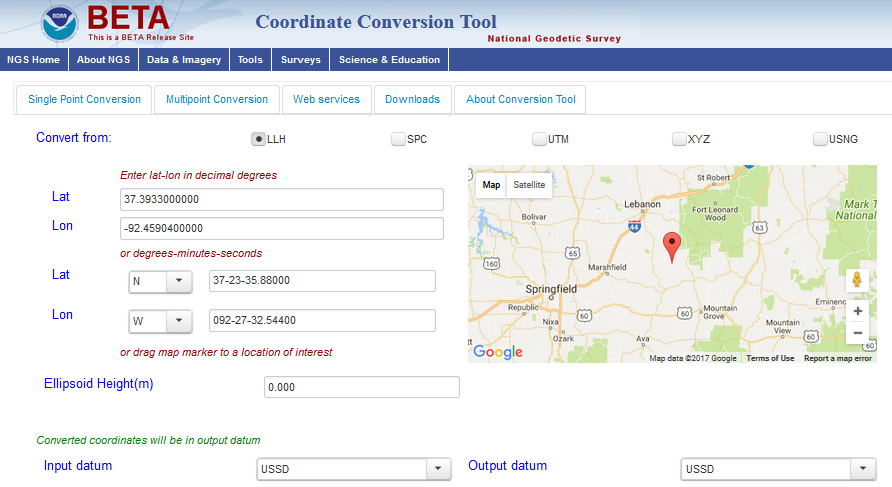 5
Supporting GPS Access to NSRS Heights
A geoid is a surface of constant gravity potential
A geoid model can be used to obtain orthometric heights from GPS-derived ellipsoid heights 
The current geoid model for obtaining NAVD 88 heights is GEOID12B
USGG2012
GEOID12B
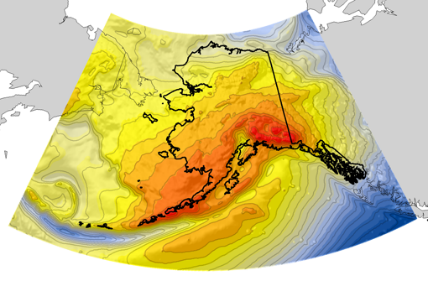 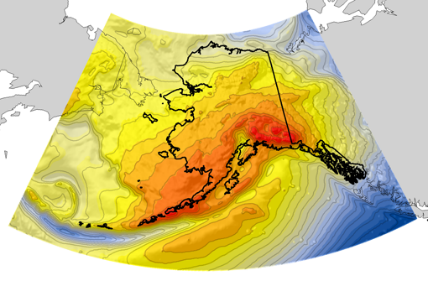 Topography
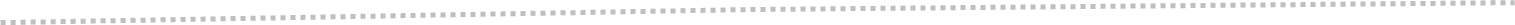 Ellipsoid
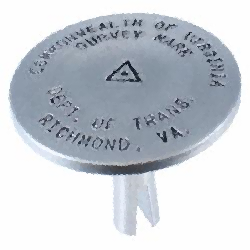 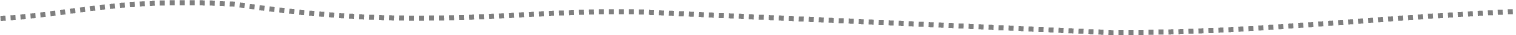 Geoid
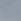 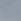 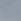 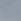 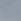 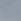 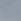 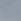 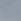 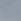 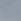 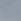 Orthometric height ≈ Ellipsoid height (from GPS) - Geoid height
NAVD 88 height ≈ NAD 83 height - GEOID12B height
NGS is refining the gravimetric geoid model with GRAV-D Project
6
NSRS Considerations – The 4 C’s
Requirements
Expectations
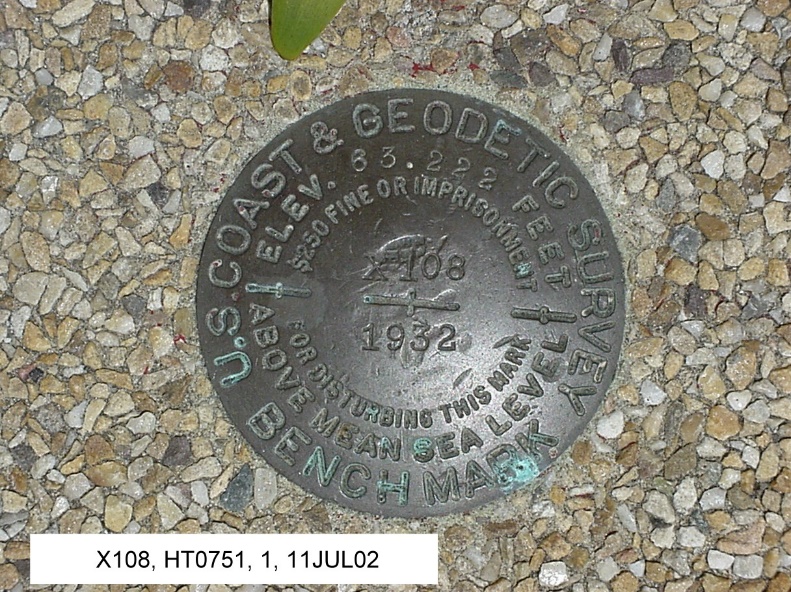 CONSISTENCY





CONVENIENCE
Semi-CONSTANT Coordinates





COHERENCE with Sea Level
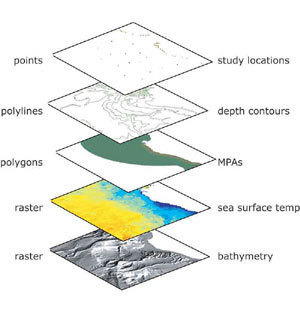 stamped with elevation
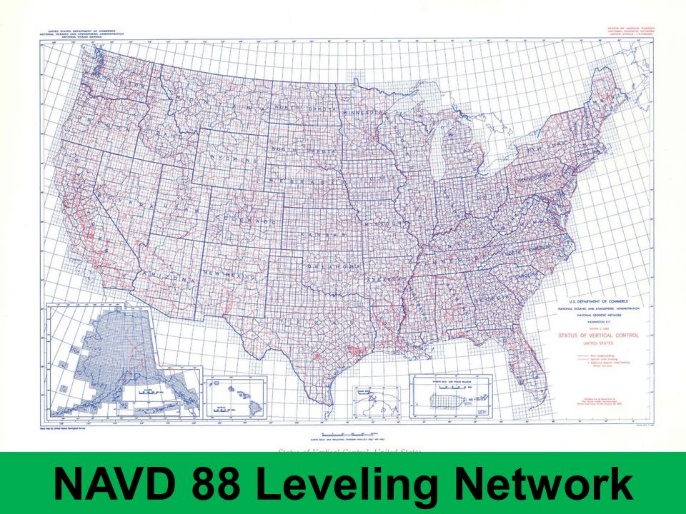 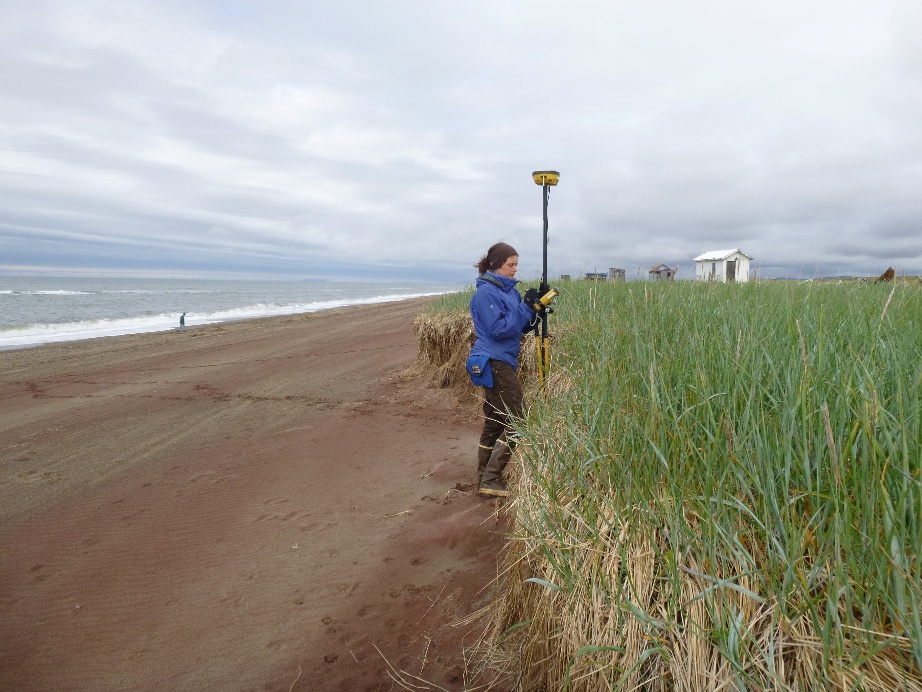 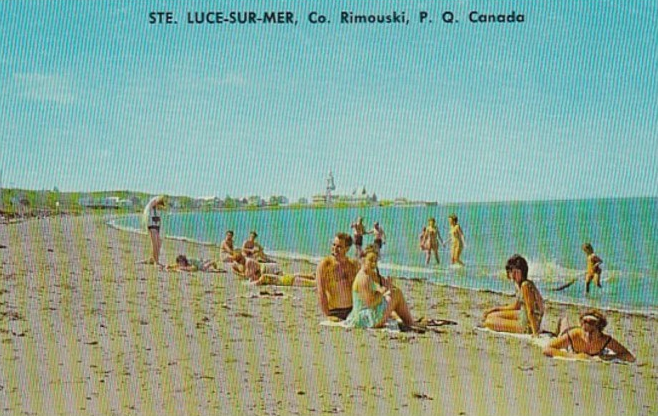 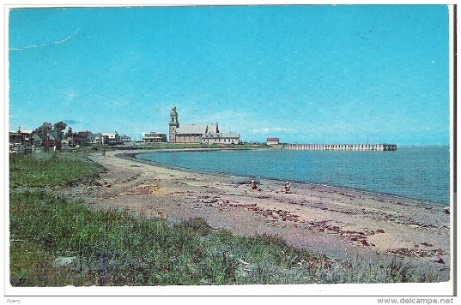 7
The NSRS of Tomorrow (2022)
Primary elements:
The geometric North American Terrestrial Reference Frame of 2022 (NATRF2022)       	          	                                                      plus the Caribbean, Pacific, and Mariana plates
The North American-Pacific Geopotential Datum of 2022 (NAPGD2022)

New reference system is:
Time-dependent and geocentric
Defined by relationships to a global/international ideal frame
Primarily accessed via GPS technology and a newly refined semi-dynamic geoid model
8
NSRS Modernization: Horizontal Change
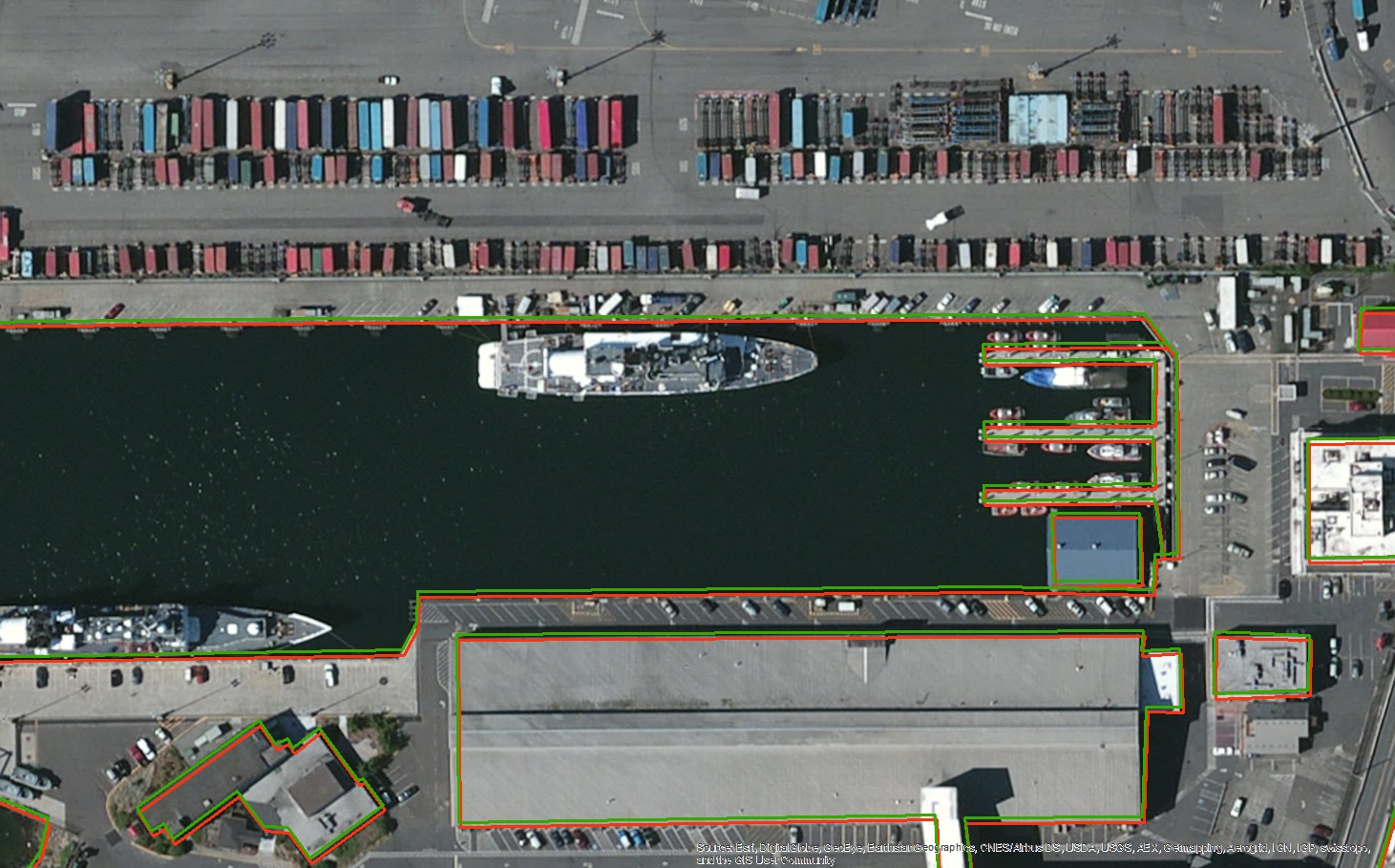 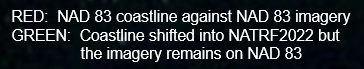 Seattle, WA
Easting Difference: 0.45 meters
Northing Difference: 1.33 meters
9
NSRS Modernization: Vertical Change
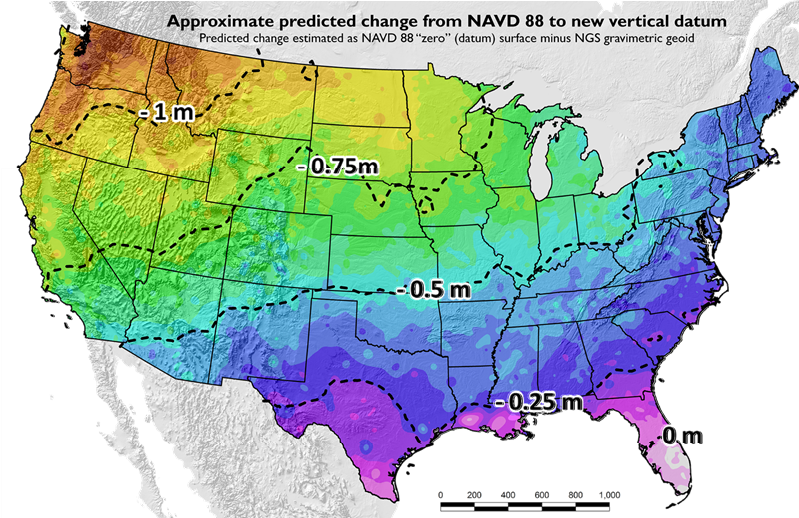 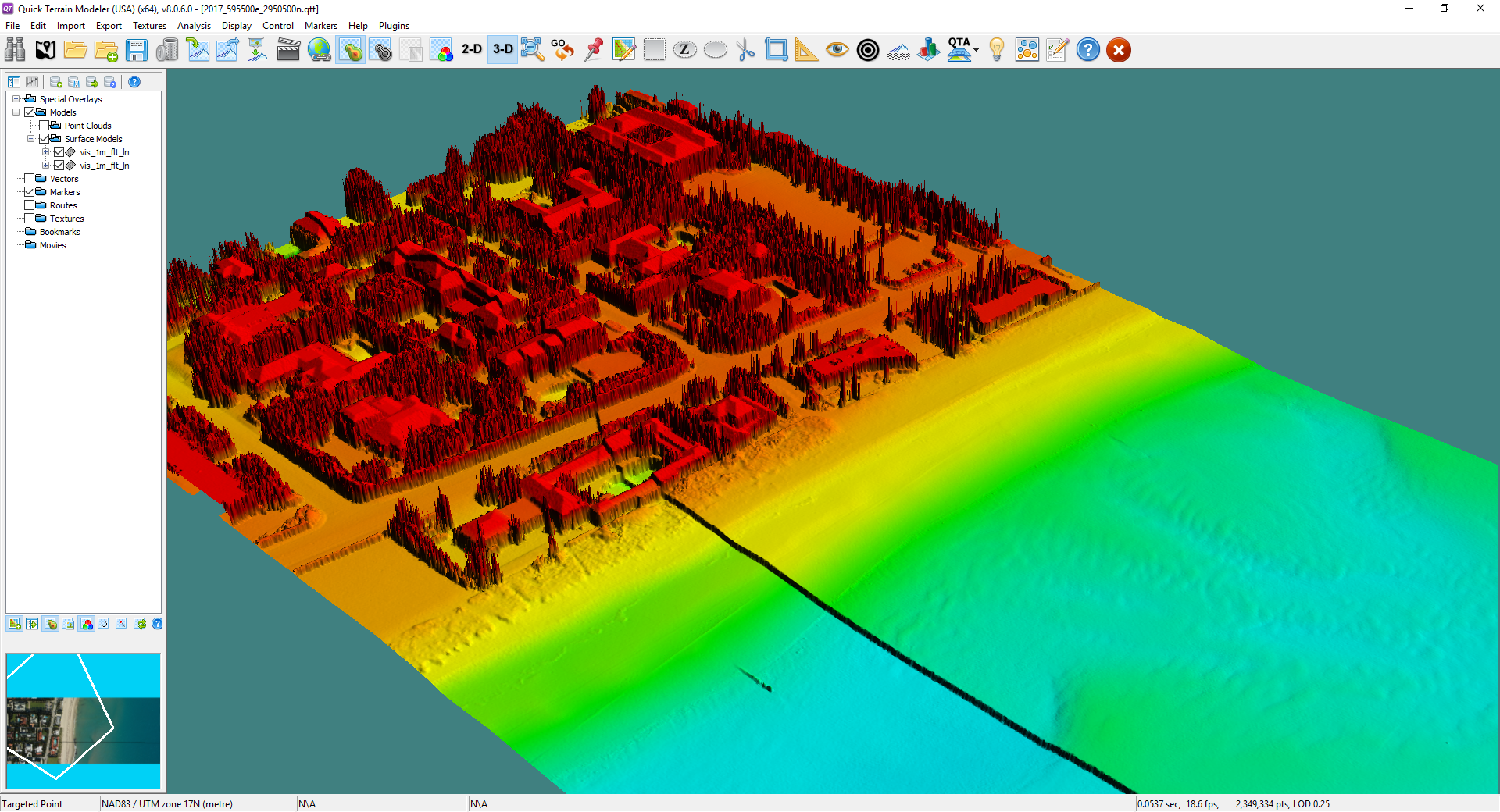 GEOID12B (NAVD88)
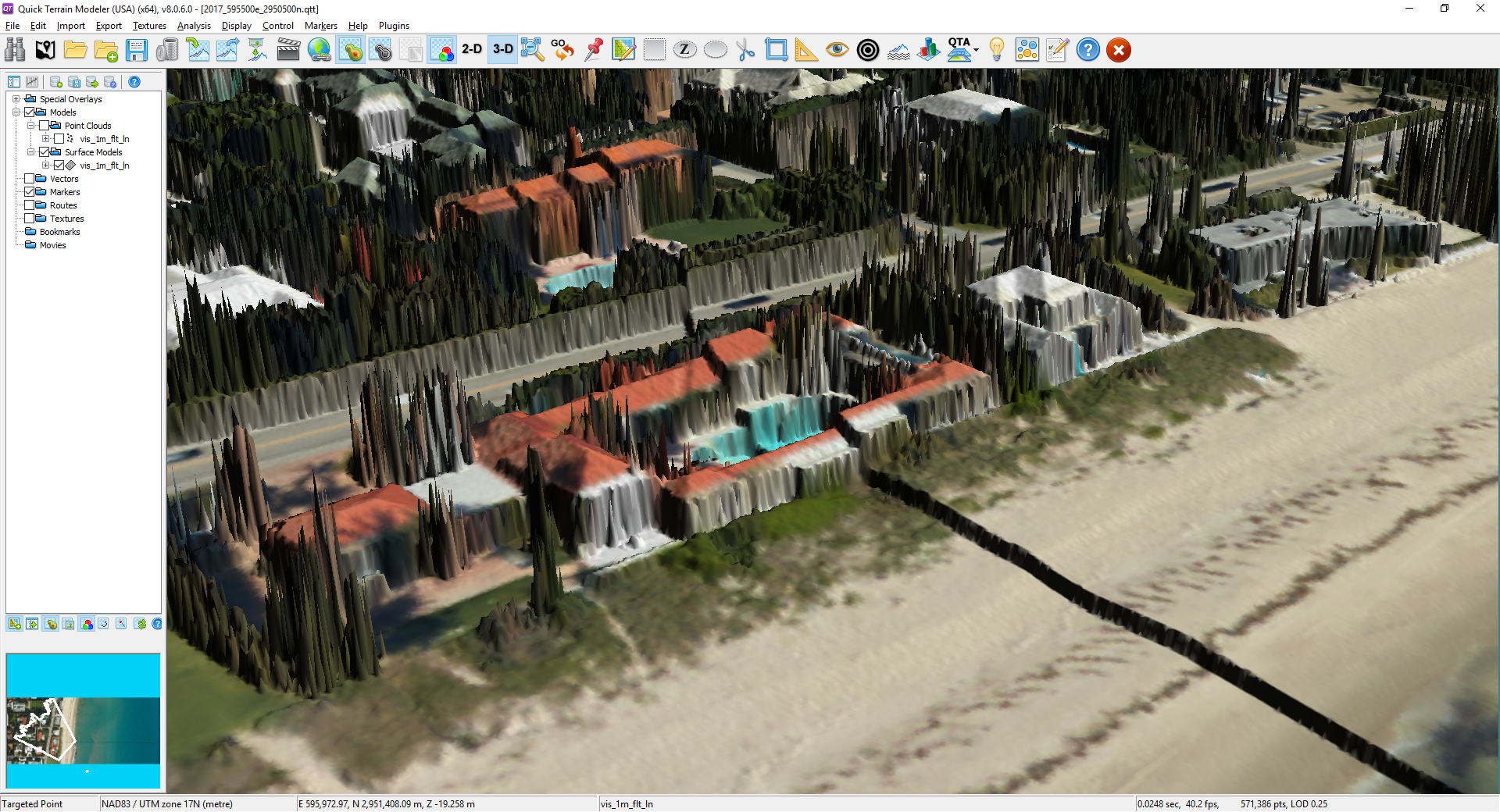 Updates available online from the New Datums website and Modernization News
xGEOID17
Vertical offset of more than 1 meter
https://geodesy.noaa.gov/datums/newdatums/index.shtml
10
Allure of the Seas passes under the Store Belt Bridge, Denmark (October, 2010)

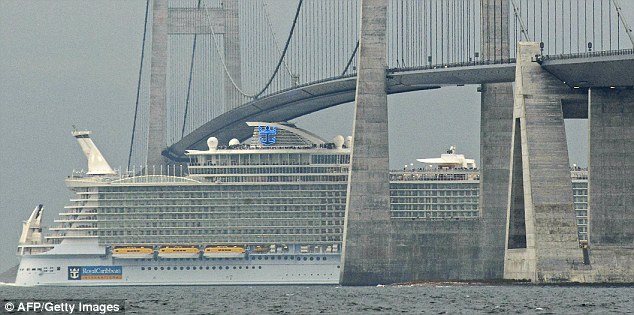 Importance of Vertical Datums to Hydrographic Surveys

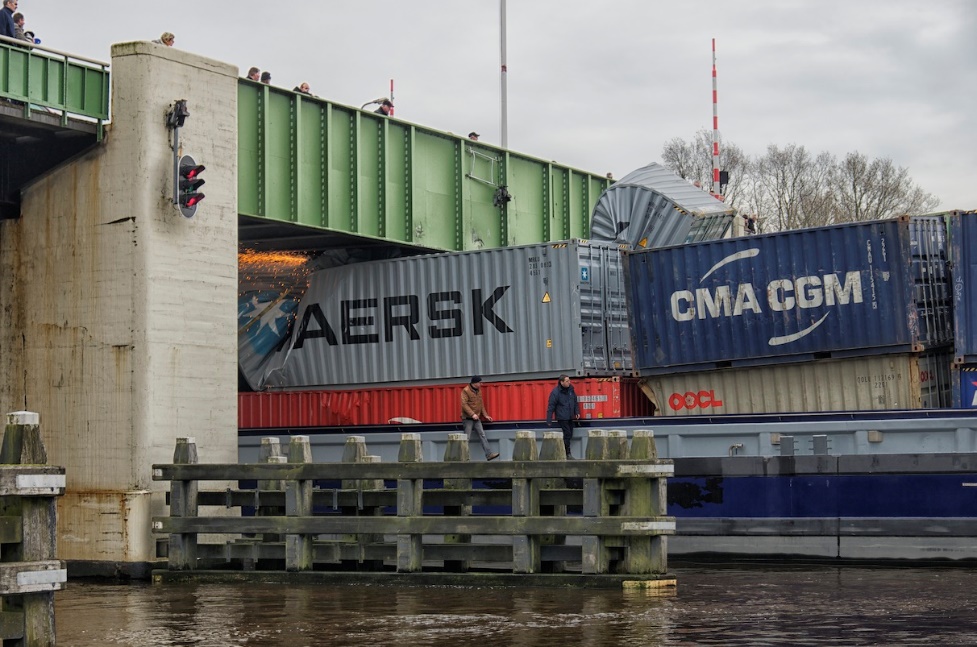 
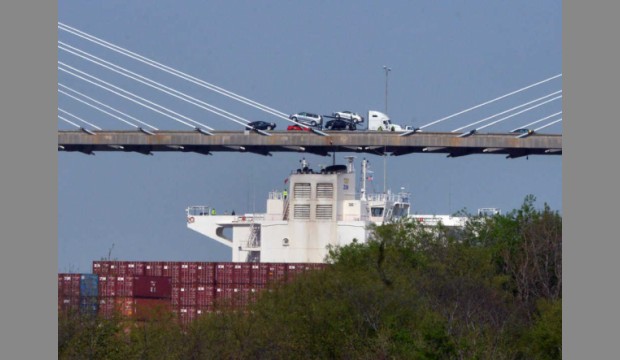 Container barge in Bergum, Netherlands (C. Fries, 2011)
Tianjin passes under the Talmadge Bridge, Georgia (Steve Bisson, 2015)
11
3 Categories of Vertical Datums
Orthometric
Ellipsoidal
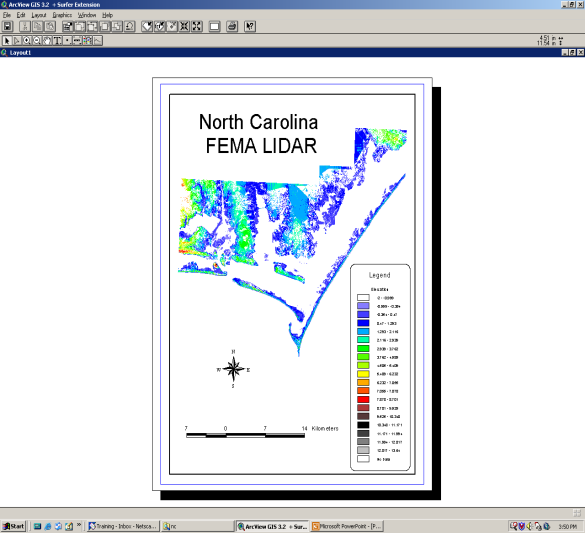 USGS 
Topography
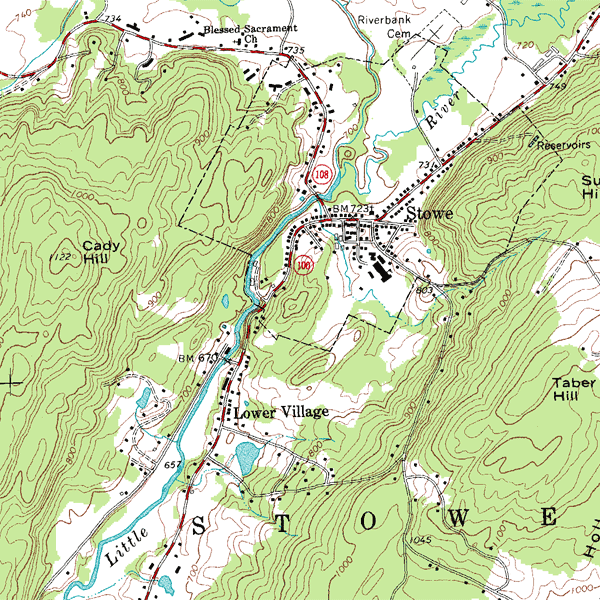 Raw Hydrographic Surveys vertically referenced with RTK-GPS
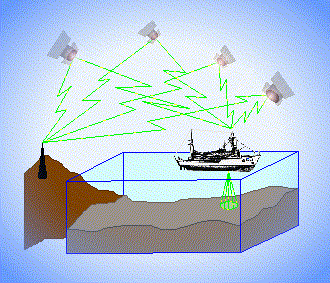 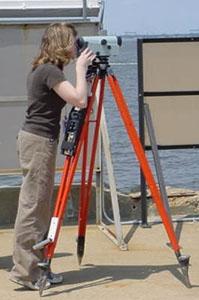 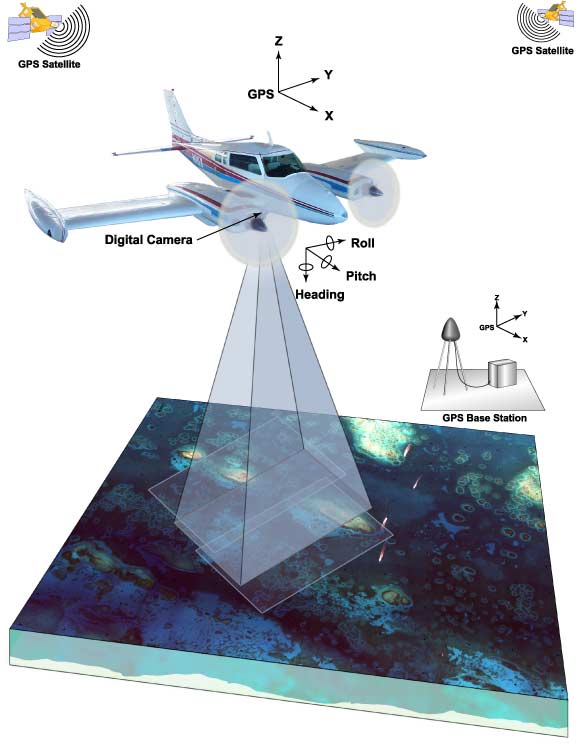 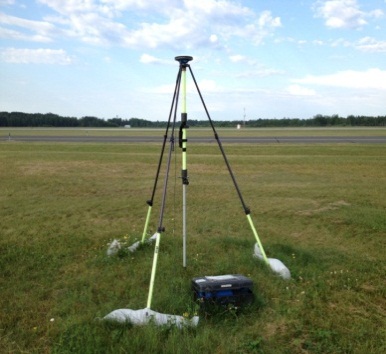 FEMA Flood Insurance Rate Maps
Engineering and Development Site Surveys
Tidal
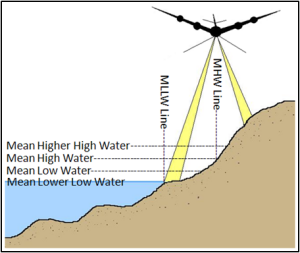 Raw Lidar
Native GPS measurements
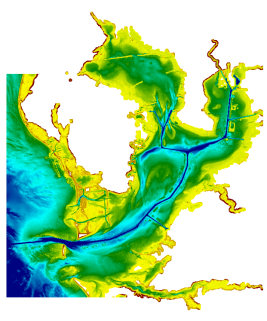 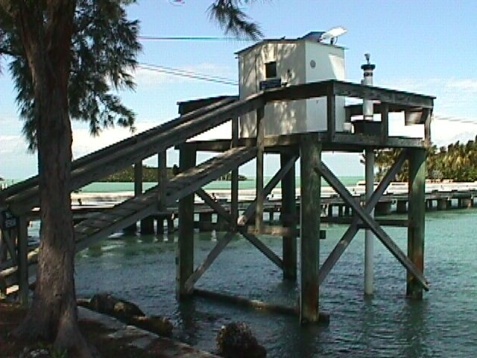 NOAA Bathymetry (MLLW)
Shoreline Mapping (MHW) and Regulatory Boundaries at the Coast
Daily and Extreme Water Levels
12
Topographic and Bathymetric
Reference Datums Differ
Topography
Ellipsoid
Geoid
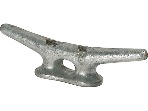 ?
MLLW
?
Bathymetry
13
VDatum Links Vertical Datums
Topography
Ellipsoid
Geoid
MSL
Topography of Sea Surface (TSS)
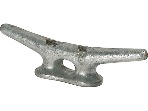 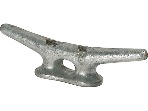 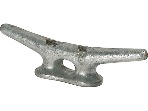 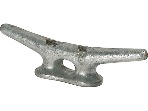 MLLW
Bathymetry
14
Development and Use of VDatum
Mapping the Land-Sea Interface: VDatum converts elevation data (heights and soundings) among different vertical datums
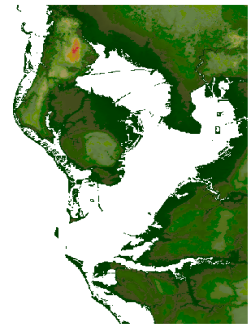 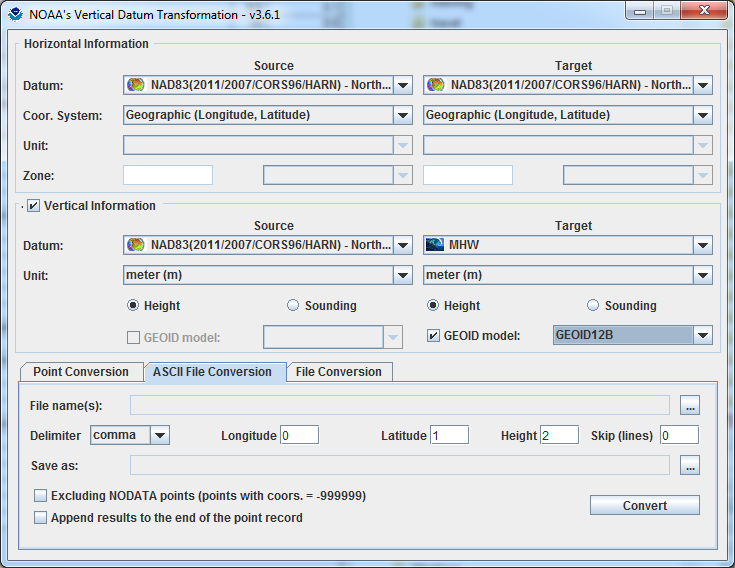 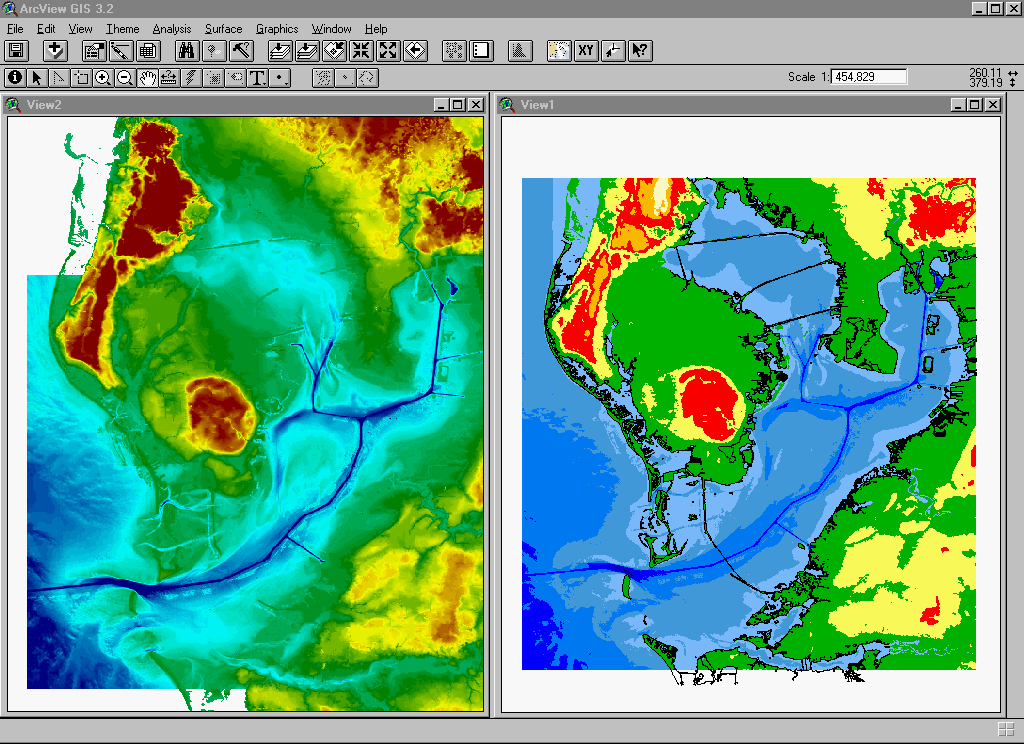 Topography
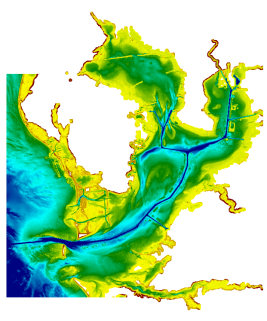 Bathymetry
VDatum is a transformation tool developed jointly by: 
National Geodetic Survey (NGS)
Office of Coast Survey (OCS)
Center for Operational Oceanographic 
     Products & Services (CO-OPS)
15
VDatum Website:  vdatum.noaa.gov(Version 3.6 Released, May 13, 2016)
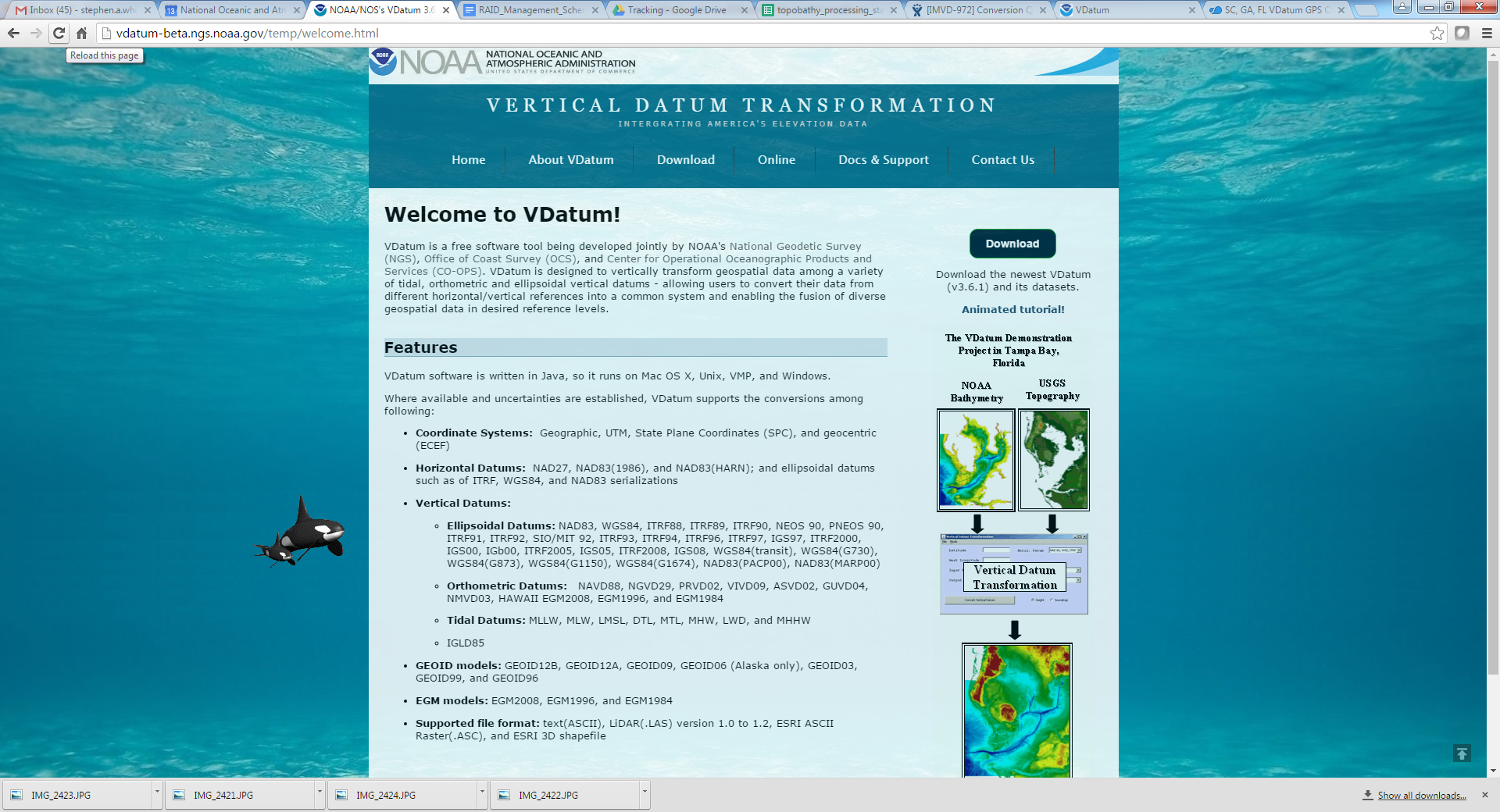 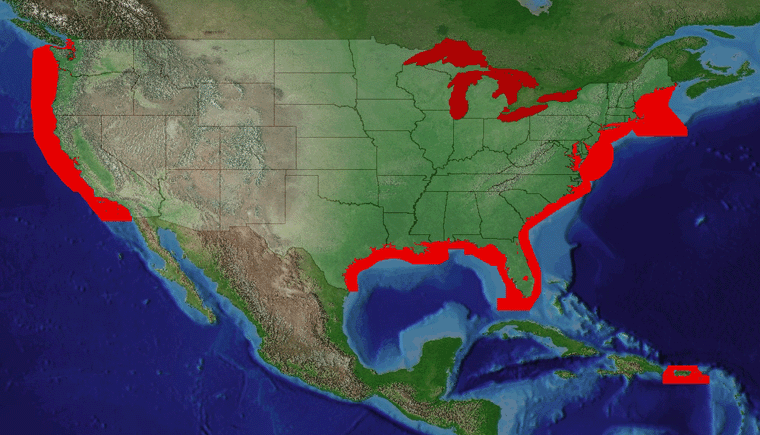 Map of coverage
Available user interfaces:
Online
GUI Download
Command Line
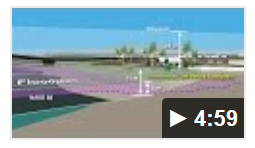 https://vdatum.noaa.gov/docs/vdatum.mp4
16
Surveying on the Ellipsoid:A VDatum Charting Application
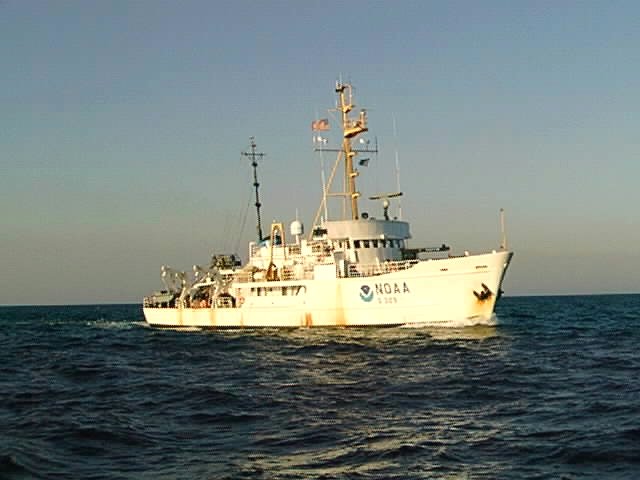 Advantages:

Decouples tide measurement from survey
Reduces vertical uncertainty from heave, dynamic draft
Ellipsoid
Height of Ship (measured)
Datum offset known
(VDatum)
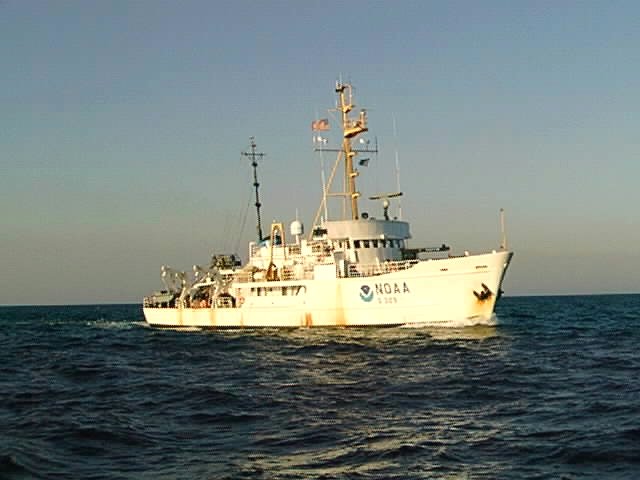 Sensor offset known
Requires:

Advanced TSS that extends offshore
Validation against existing hydro survey techniques (TCARI)
MLLW
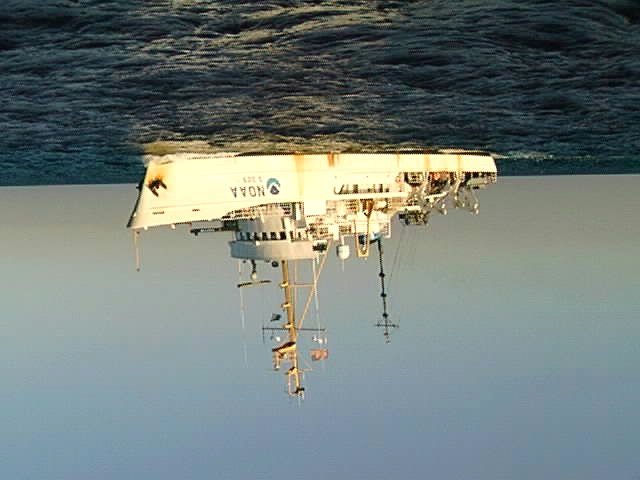 Chart Depth 
(computed)
Depth from Ship (measured)
17
Future Enhancements to VDatum
Incorporation of Spatially-Varying Uncertainty Model
GPS on benchmarks Campaign to determine new relationships
New Transformation Roadmap
based on new Gravimetric GEOID2022
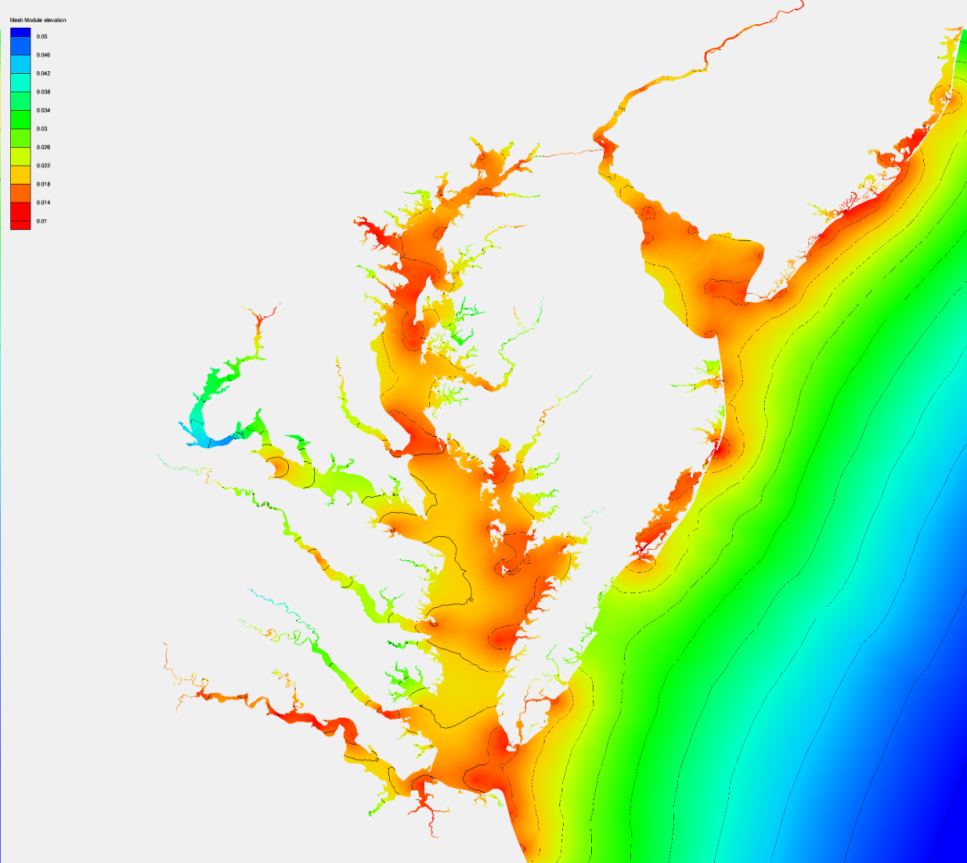 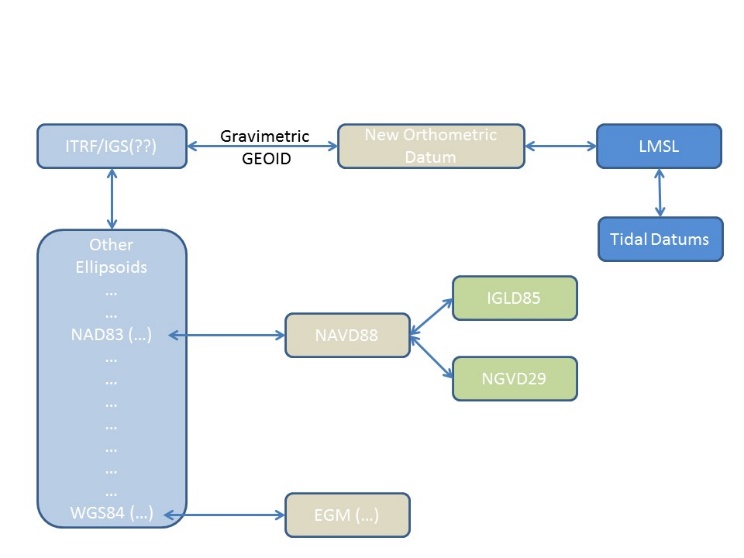 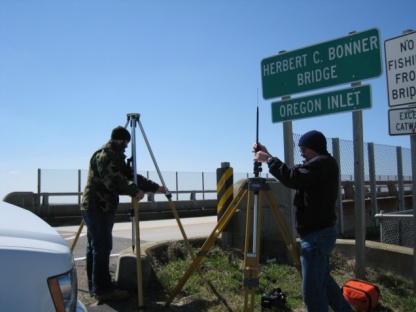 Development of Next Generation TSS: (wish list)
GPS tide buoys to be utilized for data input and validation
Re-tracked coastal altimetry data to capture nearshore sea surface height signal
Satellite Altimetry/Derived Products  to better understand offshore TSS
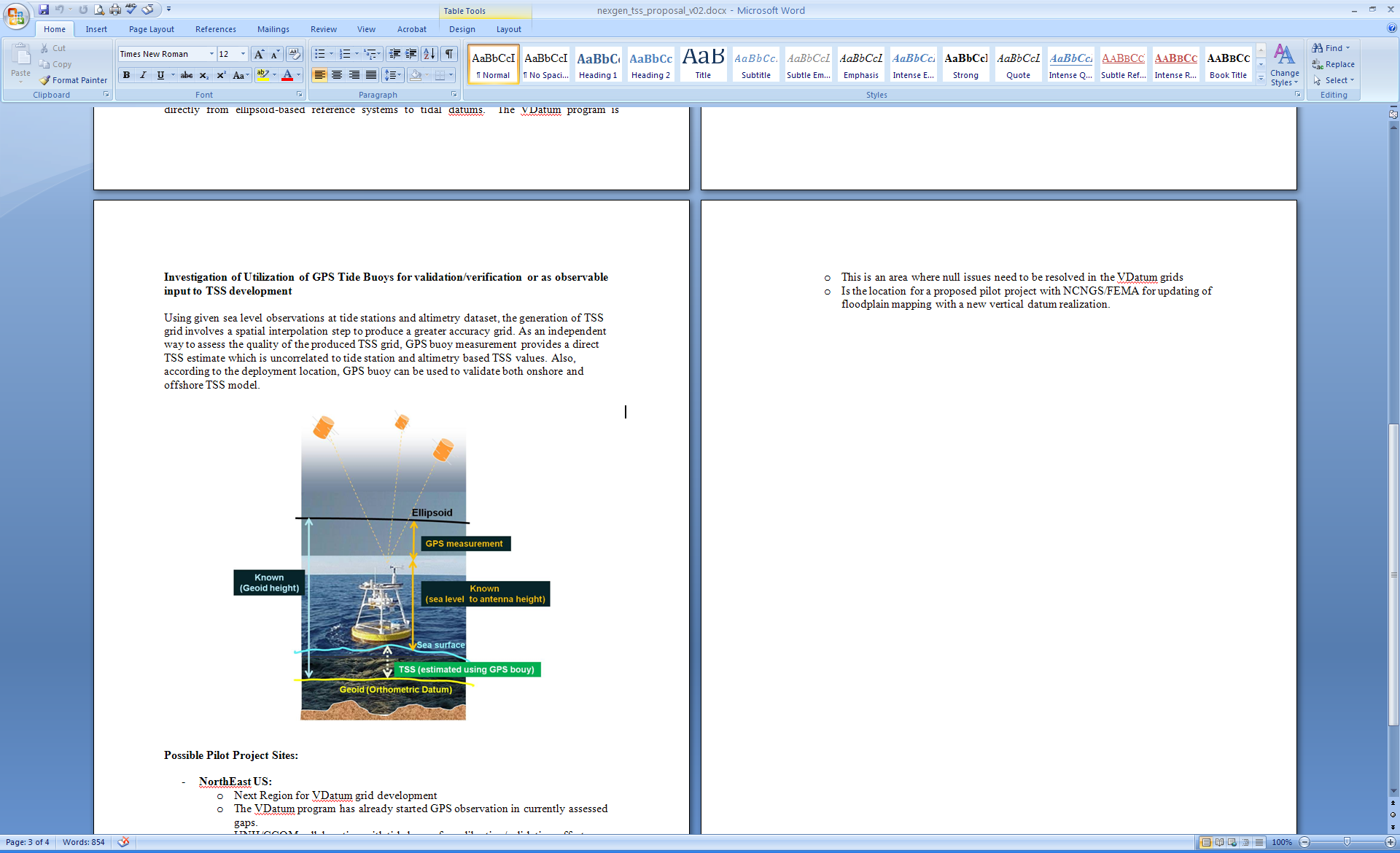 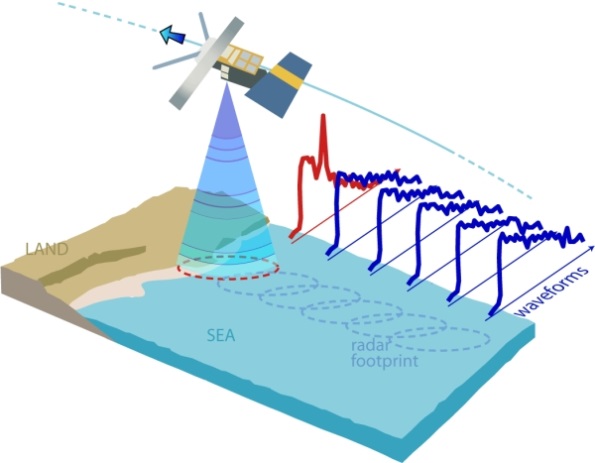 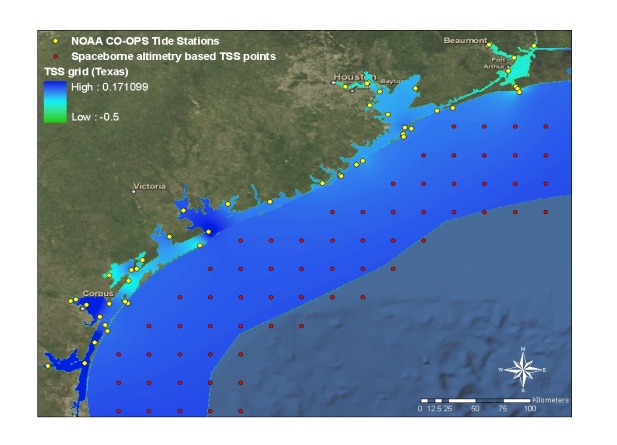 18
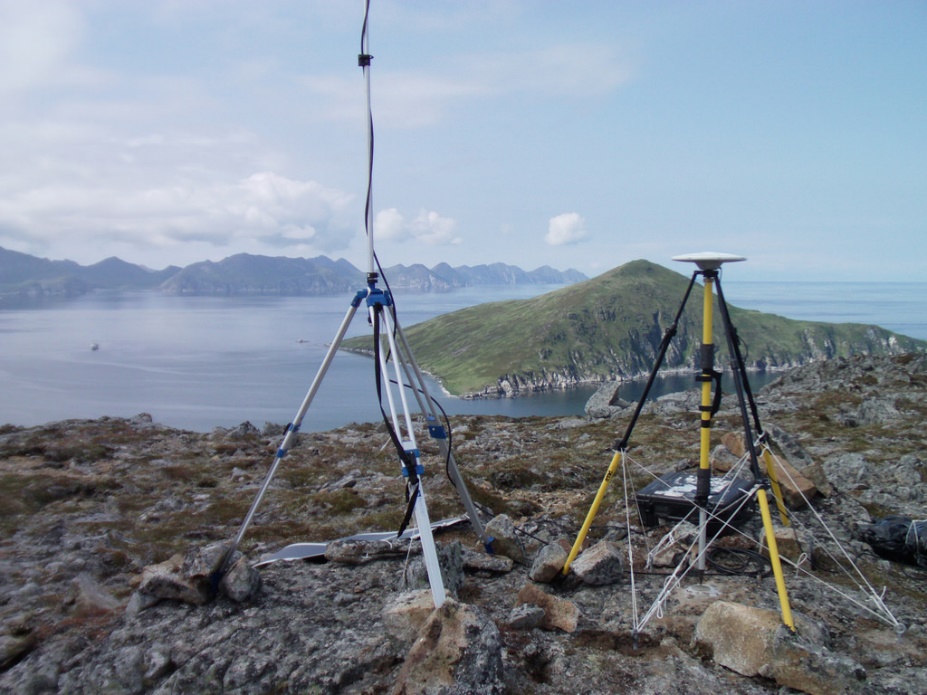 Little Koniuji Island, Alaska.
GPS Base Station in support of NOAA-S Fairweather hydrographic operations (Weston Renound, 2007).
Thank you. Up next: Part 2 – Water Level Datums
19